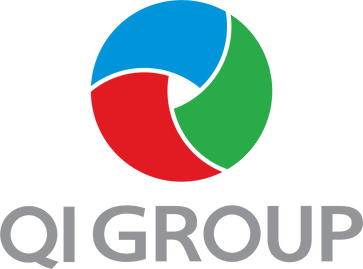 HƯỚNG DẪN CÔNG TÁC TUYỂN SINH NĂM HỌC 2024- 2025
Mang lại giá trị đích thực
Quy trình và các mốc thời gian quan trọng
Hướng dẫn CMHS thực
 hiện đăng ký tuyển sinh
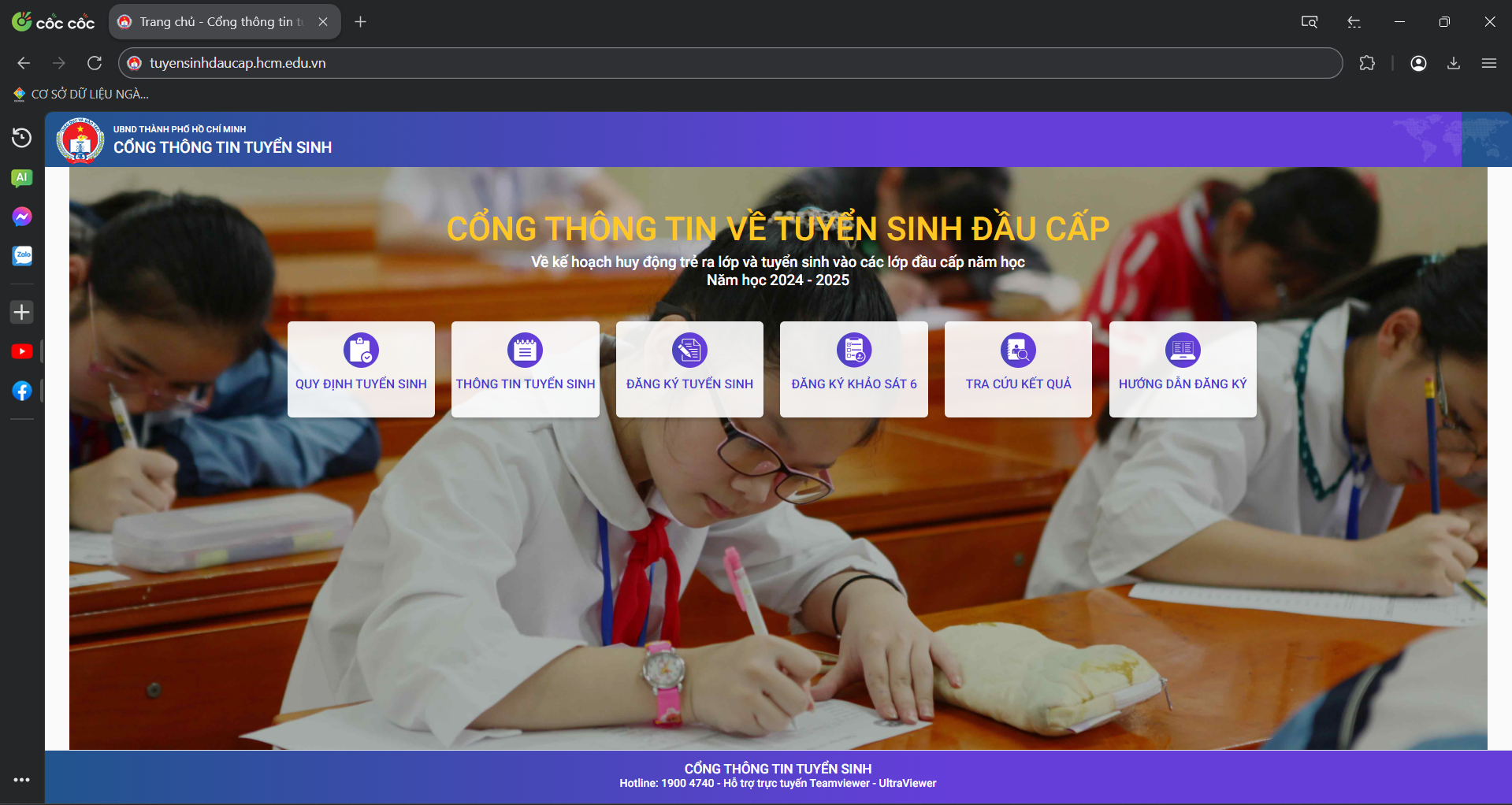 Bước 1: Đăng nhập địa chỉ tuyensinhdaucap.hcm.edu.vn
Bước 2: Cha mẹ học sinh đọc kỹ “quy định tuyển sinh”
Bước 3: Click “đăng ký tuyển sinh”
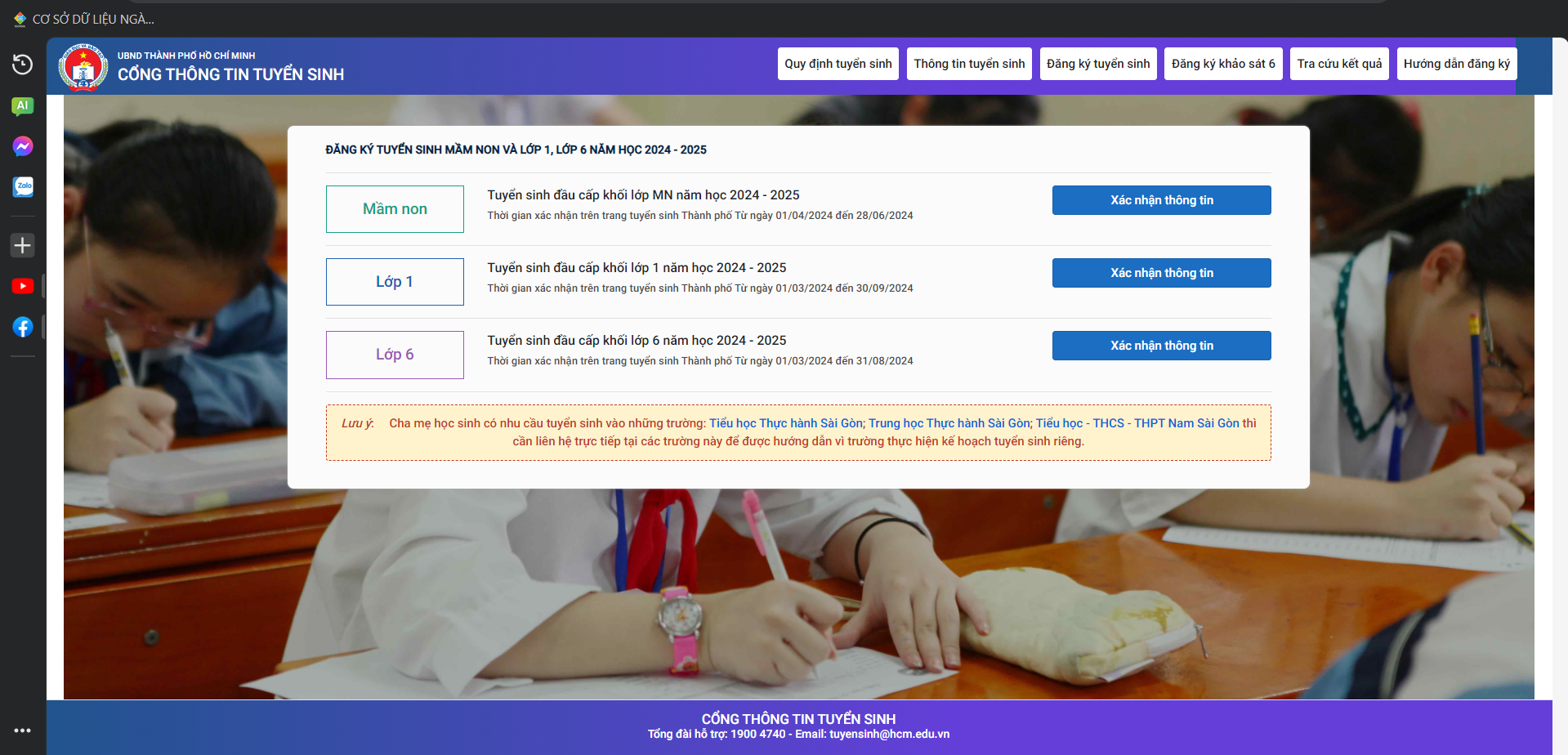 Bước 4: Lựa chọn khối tuyển sinh theo độ tuổi
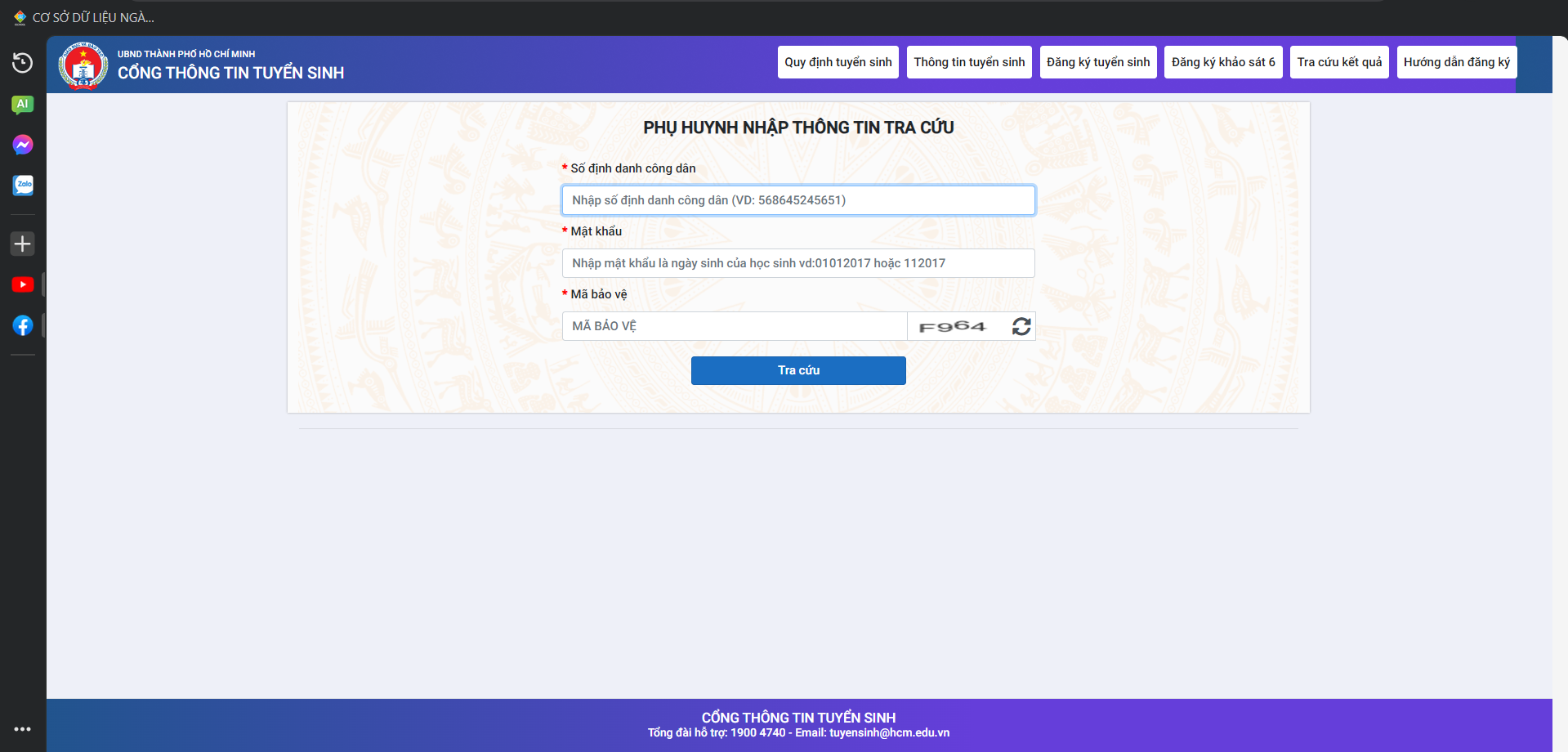 Bước 5: Nhập đầy đủ thông tin: Số định danh, mật khẩu, mã bảo vệ.
( Thông tin Số định danh và mật khẩu đã được trường cuối cấp gửi)
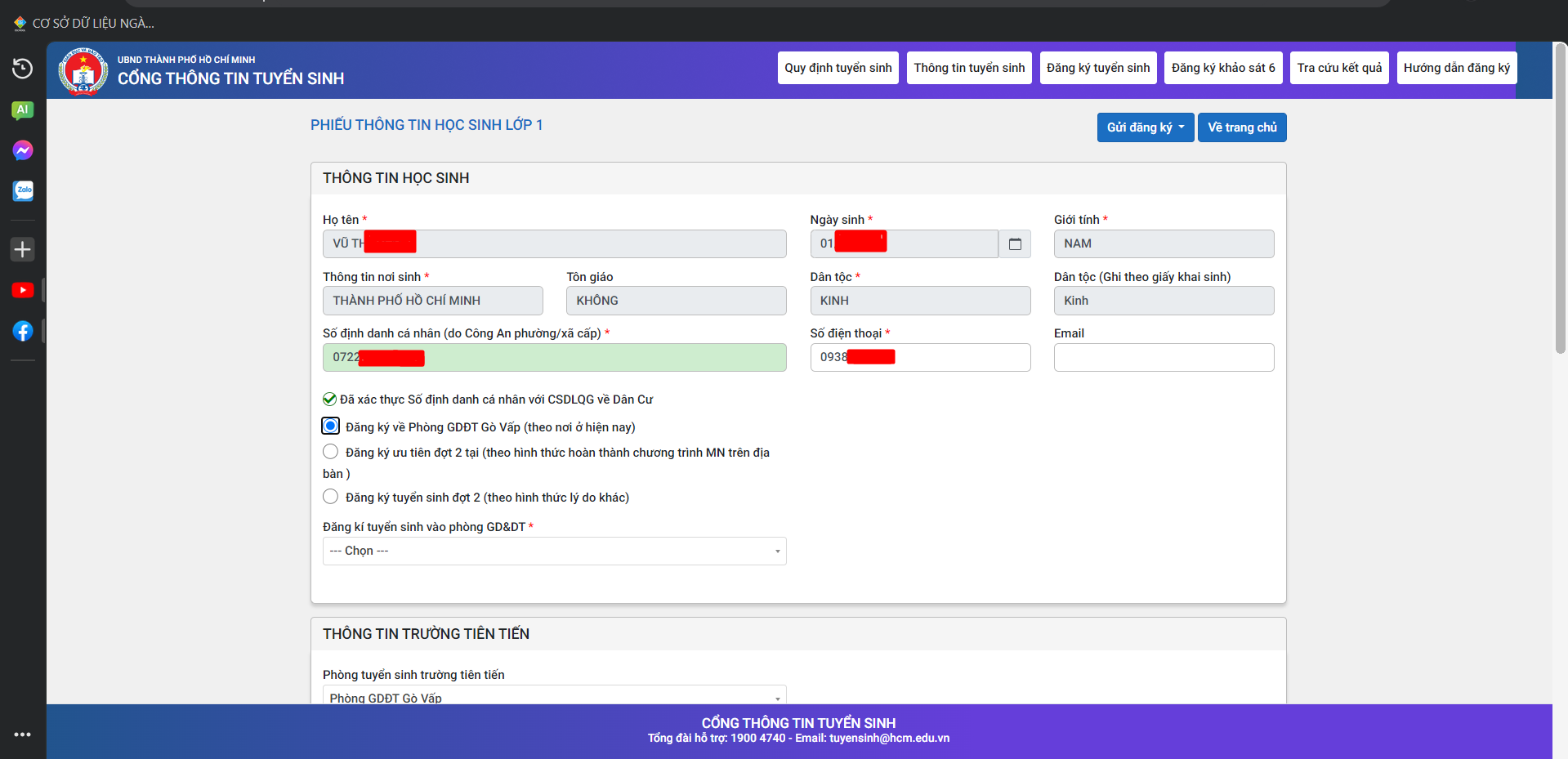 Bước 6: Kiểm tra rà soát thông tin
Đăng ký theo nguyện vọng của PHHS
Đăng ký trường tiên tiến hiện đại ( nếu có nhu cầu) và thỏa mãn các tiêu chí của trường tiên tiến hiện đại
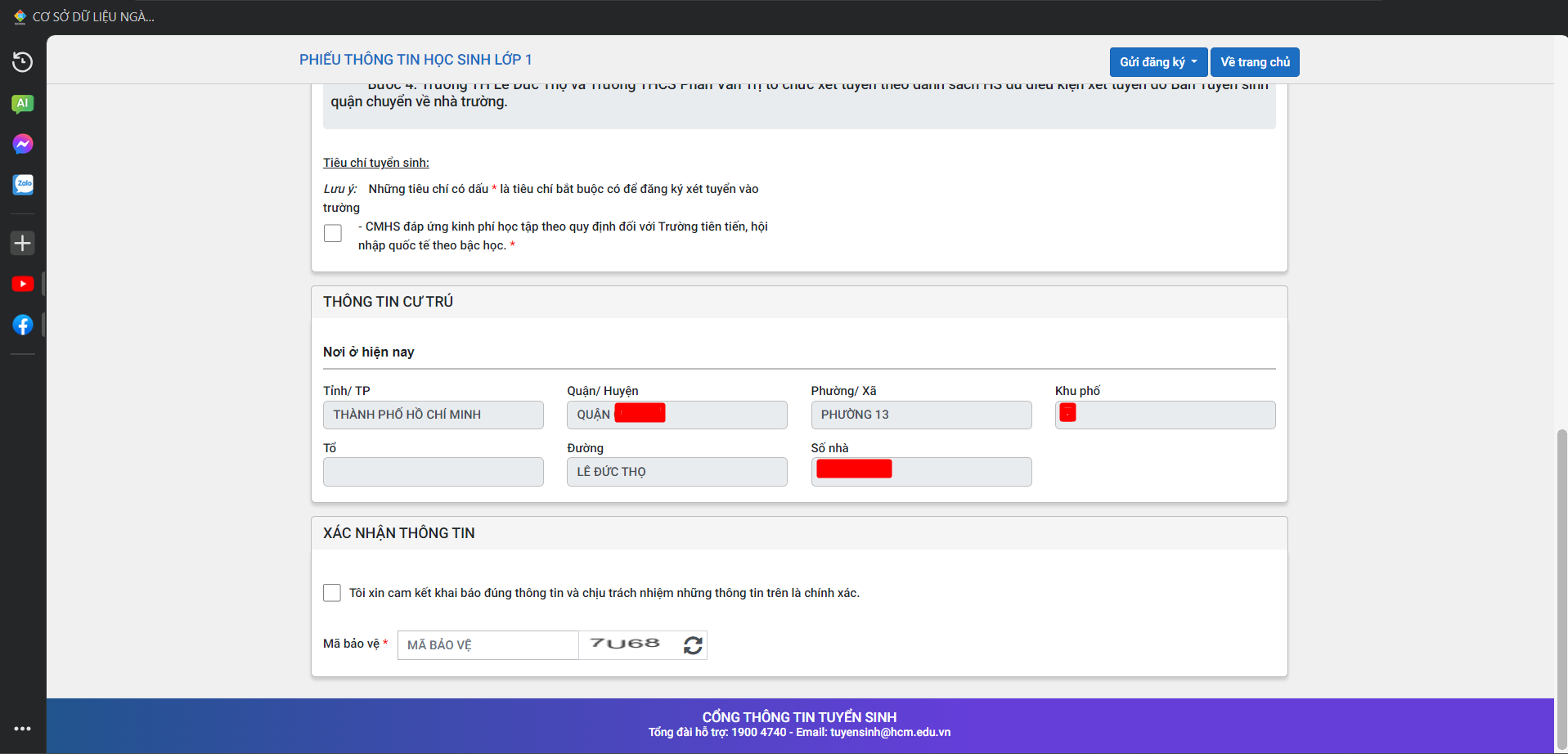 Bước 8: Gửi đăng ký
Bước 7: Tích chọn cam kết và nhập mã bảo vệ
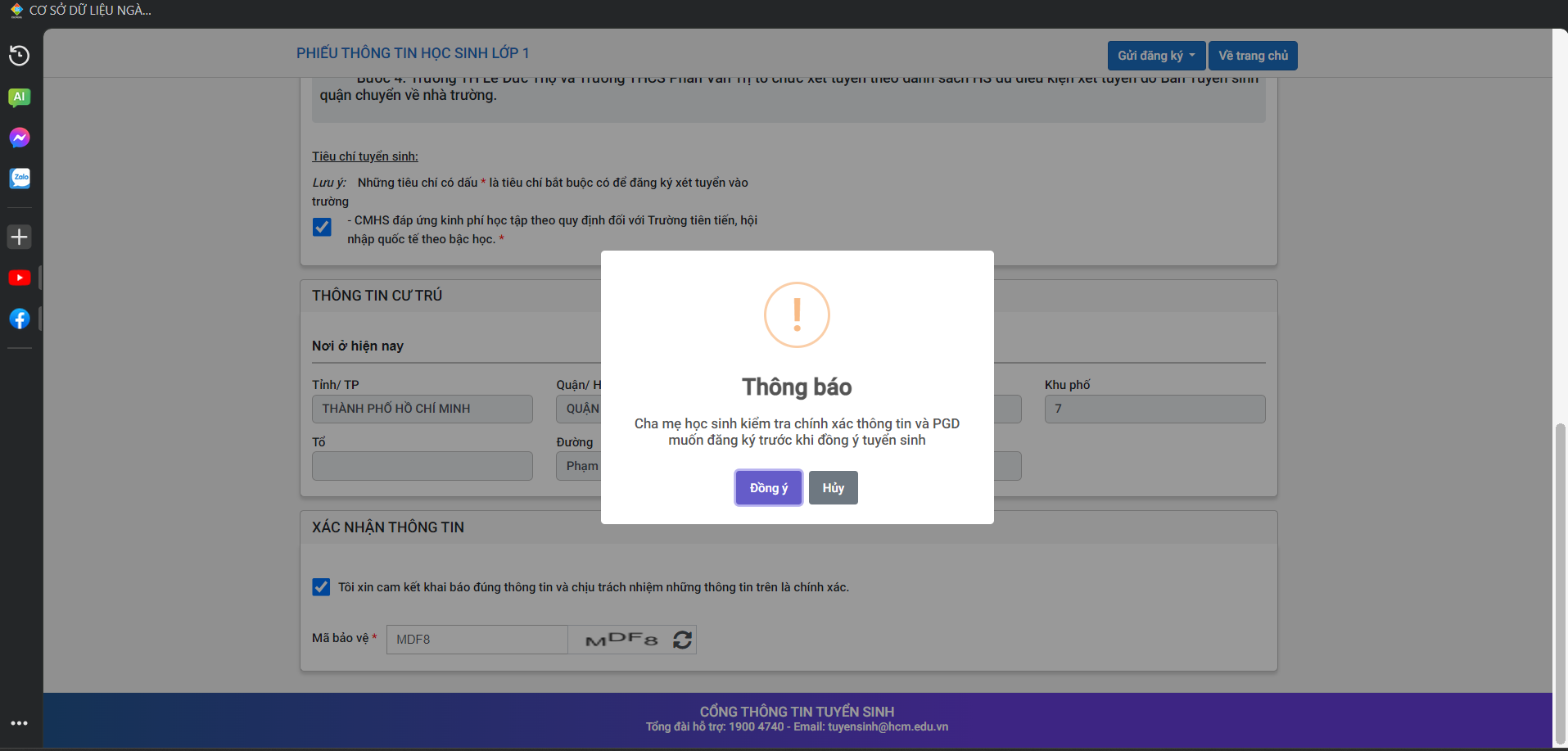 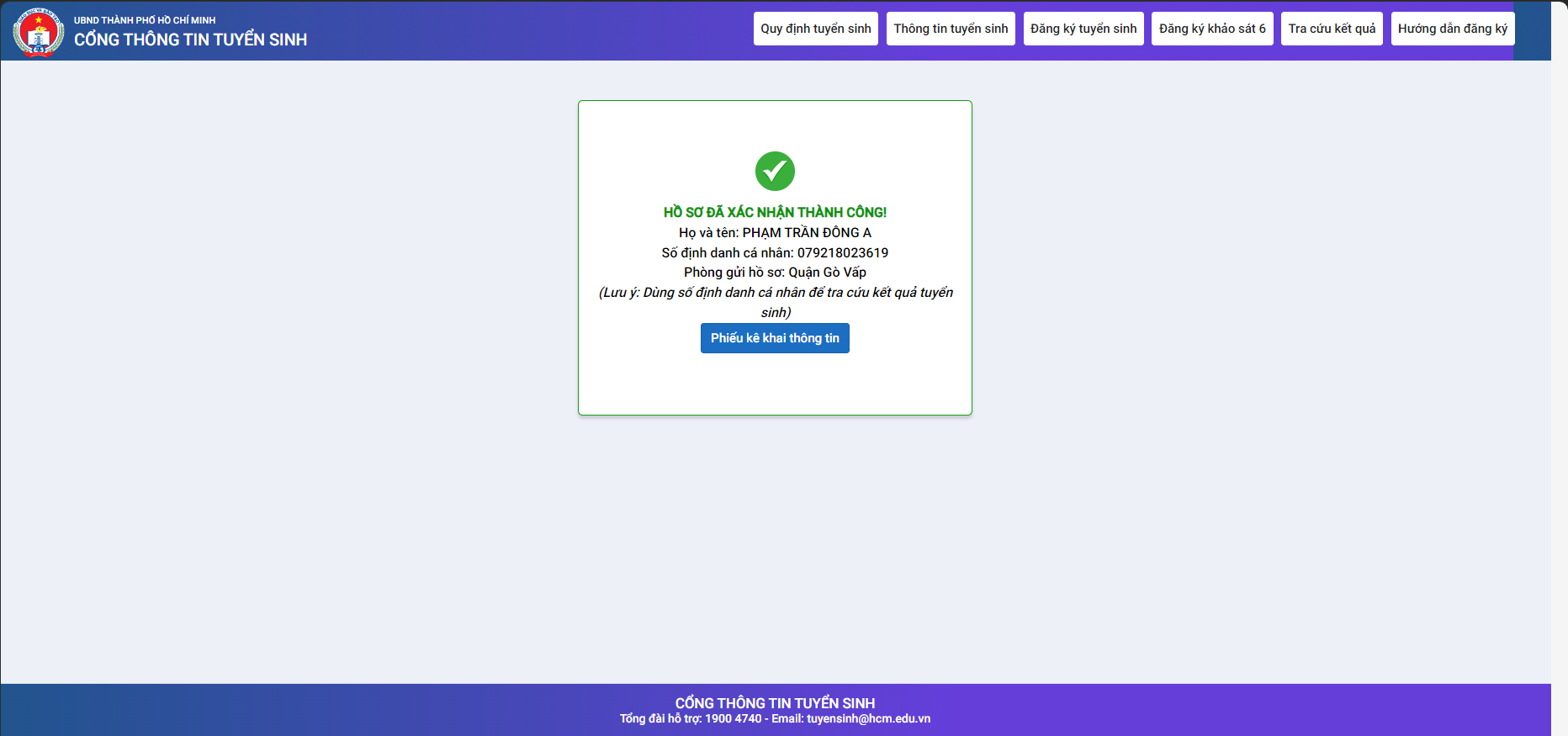 Bước 9: Cha mẹ học sinh đã hoàn thành quy trình đăng ký thông tin tuyển sinh. CMHS có thể in phiếu kê khai để lưu lại.